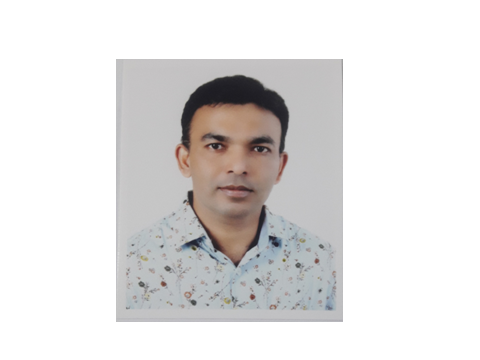 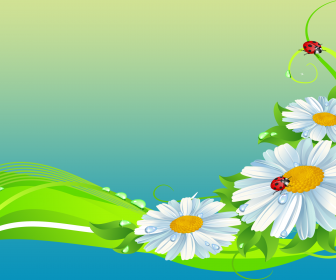 স্বাগতম
পরিচিতি
আতিকুল ইসলাম
প্রভাষক (হি:বি:)
 সূচীপাড়া ডিগ্রি কলেজ, চাঁদপুর।
শ্রেণি-একাদশ
বিষয়ঃহিসাববিজ্ঞান
1.লেনদেন শনাক্তকরন
৯.সমাপনী দাখিলা
২.লেনদেন বিশ্লেষন
হিসাব চক্র
৩.জাবেদা ভুক্তকরন
৮.আর্থিক বিবরনী
৪.খতিয়ানে স্থানান্তর
৭.কার্যপত্র প্রস্তুত
রেওয়ামিল
৬.সমম্বয় দাখিলা
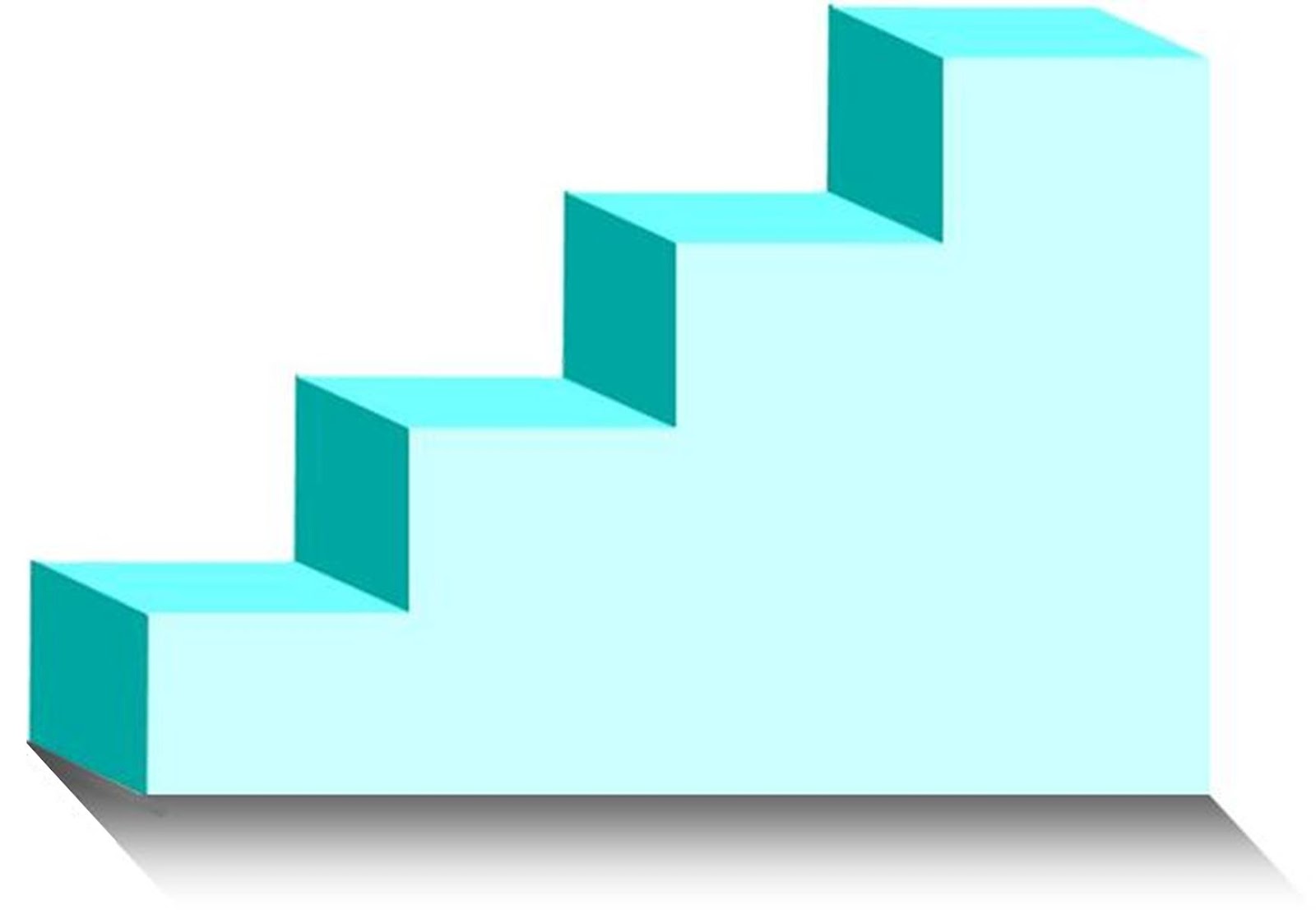 আর্থিক বিবরণী
??
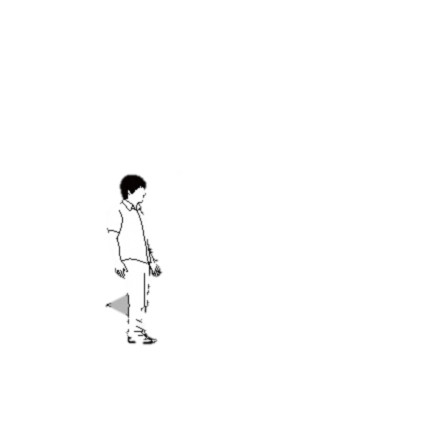 খতিয়ান
জাবেদা
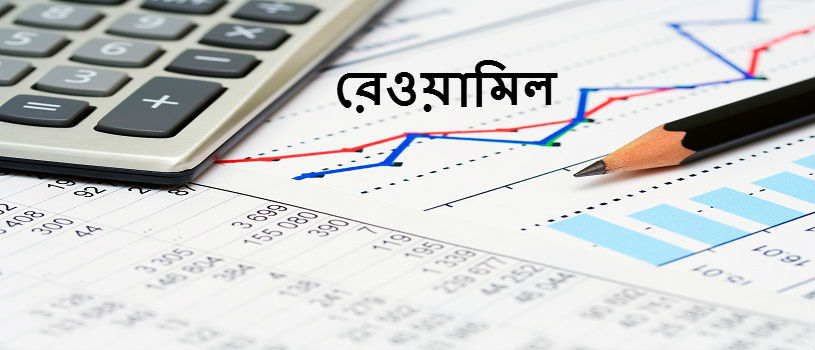 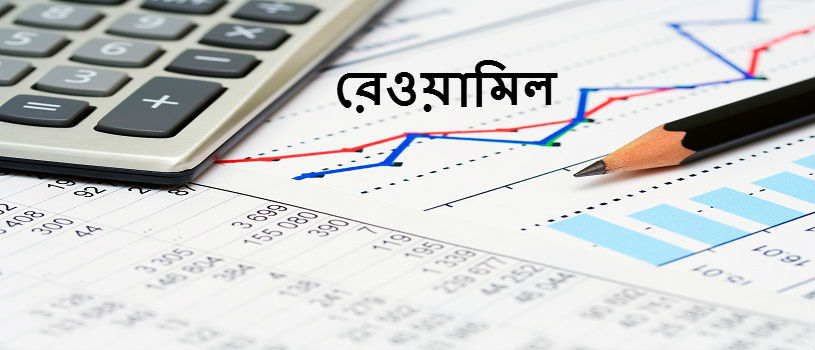 রেওয়ামিল
শিখনফল :
এ পাঠ শেষে শিক্ষার্থীরা :
ক) রেওয়ামিল কি বলতে পারবে ।
খ) রেওয়ামিল তৈরির উদ্দেশ্য কি তা ব্যাখ্যা করতে  পারবে ।
গ) রেওয়ামিলের নমুনা ছক তৈরি করতে পারবে । 
ঘ) রেওয়ামিলের ডেবিট খাত ও ক্রেডিট খাতসমূহ চিহ্নিত করতে পারবে।
রেওয়ামিলে
একটি বিবরণী প্রস্তুত করার জন্য ।
কি করা হয়?--সকল হিসাবের উদ্বৃত্ত গুলোকে ডেবিট ও ক্রেডিটে বিভক্ত করা হয়
কেন করা হয়? ---খতিয়ানের হিসাবগুলোর গাণিতিক নির্ভুলতা যাচাই করার জন্য 
কখন করা হয়? --কোন নির্দিষ্ট দিনে 
কোথায় করা হয় ?--একখানা পৃথক খাতায় বা কাগজে
রেওয়ামিল
খতিয়ানের হিসাবগুলোর গাণিতিক নির্ভুলতা যাচাই করার জন্য কোন নির্দিষ্ট দিনে একখানা পৃথক খাতায় বা কাগজে সকল হিসাবের উদ্বৃত্ত গুলোকে ডেবিট ও ক্রেডিট এই দুই ভাগে বিভক্ত করে যে বিবরণী প্রস্তুত করা হয় তাহাকেই রেওয়ামিল বলে ।
রেওয়ামিল কেন ? প্রস্তুত  করা হয় -------
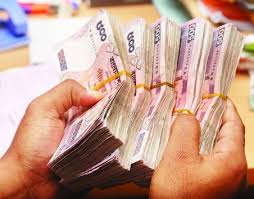 এলোমেলো টাকা
সাজানো টাকা
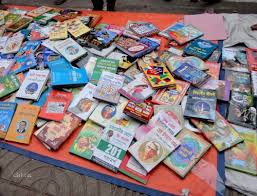 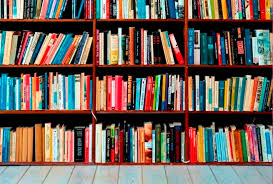 এলোমেলো বই
সাজানো বই
এলোমেলো হিসাব
সাজানো হিসাব
সাজানো হিসাবই রেওয়ামিল
খতিয়ানের ডেবিট জের
জাবেদা
খতিয়ান
রেওয়ামিল
খতিয়ানের ক্রেডিট জের
রেওয়ামিলের উদ্দেশ্য
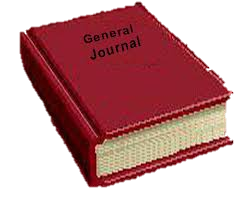 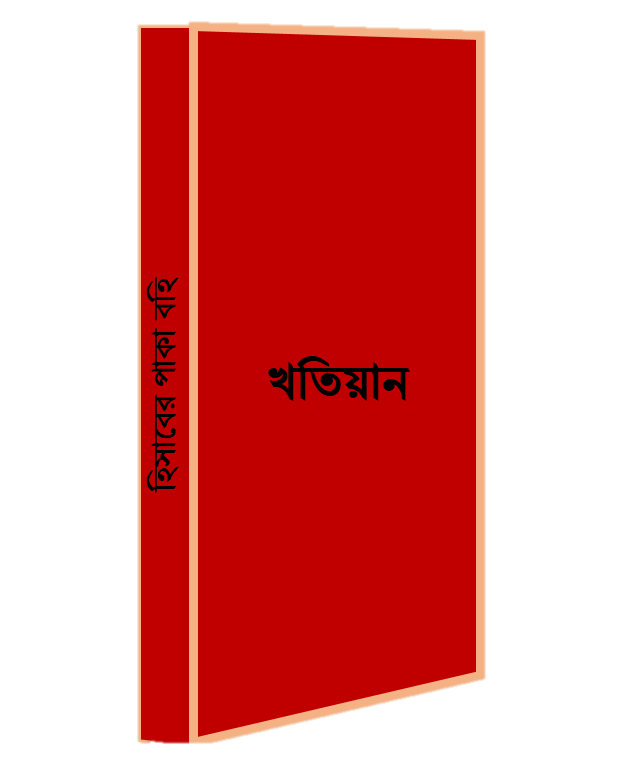 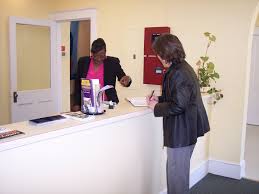 জাবেদা
journal
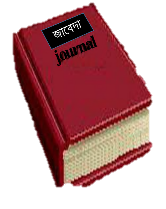 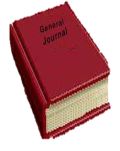 জাবেদা ও খতিয়ানে লেনদেনগুলো সঠিকভাবে লিপিবদ্ধ করা হয়েছে কিনা তা যাচাই করা রেওয়ামিলের একটি মূখ্য উদ্দেশ্য ।
জাবেদা ও খতিয়ানের গাণিতিক শুদ্ধতা যাচাই করা রেওয়ামিলের  উদ্দেশ্য ।
রেওয়ামিলের উদ্দেশ্য
আর্থিক বিবরণী প্রস্তুতে সময় ও শ্রমের অপচয় রোধ হয় ।
রেওয়ামিলের উদ্দেশ্য
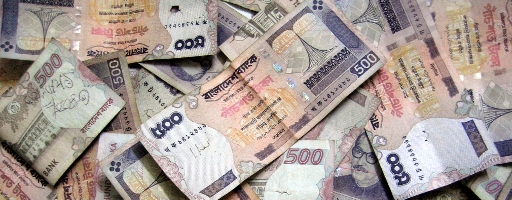 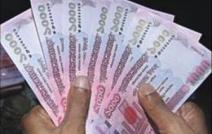 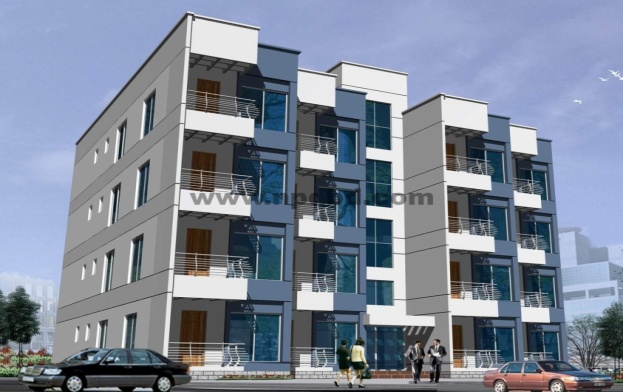 রেওয়ামিলের সাহায্যে কারবারের  আর্থিক অবস্থা সম্পর্কে ধারণা পাওয়া যায় ।
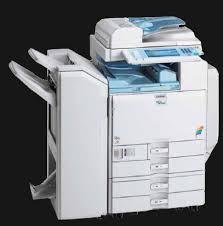 ঋণ
মুলধন
মোট সম্পদ
মোট দায়
রেওয়ামিলের উদ্দেশ্য
আর্থিক বিবরণী
ব্যবসায় প্রতিষ্ঠানের নাম 
বিশদ আয় বিবরণী 
......... সালের ......... তারিখে সমাপ্ত বছরের জন্য
আর্থিক বিবরণী/ বিশদ আয় বিবরণী ও আর্থিক অবস্থার বিবরণী প্রস্তুত সহজতর করা রেওয়ামিলের উদ্দেশ্য  ।
মালিকানা স্বত্ব বিবরণী
আর্থিক অবস্থার বিবরণী
রেওয়ামিলের নমুনা ছক:
প্রতিষ্ঠানের নাম……......            	
রেওয়ামিল
........................সালের ……………তারিখের……………
প্রতিষ্ঠানের নাম……......            	
রেওয়ামিল
........................সালের ……………তারিখের……………
রেওয়ামিলের ডেবিট ও ক্রেডিট দিকে কী বসবে ------------
সম্পদসমূহ
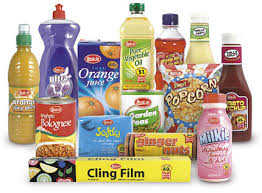 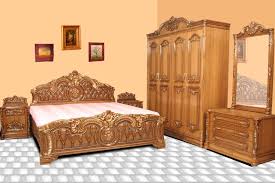 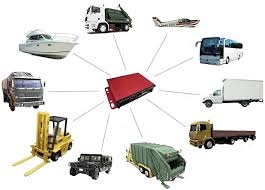 আসবাবপত্র
যানবাহন
মজুদ পন্য
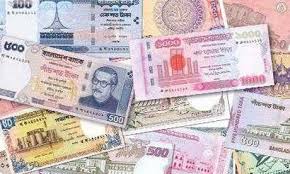 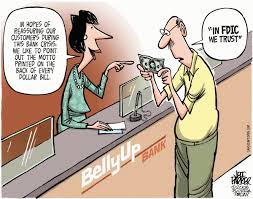 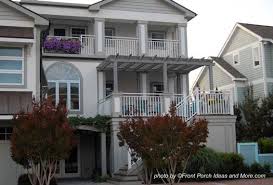 ব্যংকজমা
দালানকোঠা
হাতে নগদ
L
খতিয়ানের ডেবিট  উদ্ধৃত্ত যা রেয়ামিলের ডেবিট দিকে বসবে
খতিয়ানের ডেবিট  উদ্ধৃত্ত যা রেয়ামিলের ডেবিট দিকে বসবে
L
খতিয়ানের ক্রেডিট উদ্ধৃত্ত যা রেওয়ামিলের ক্রেডিট দিকে বসবে
সম্পদ সমূহ ,
ব্যক্তি বা প্রতিষ্ঠানের নাম………
রেওয়ামিল
তারিখ,মাস,সাল
খরচ সমূহ,
প্রাপ্য আয়সমূহ
বিক্রয়ফেরত,
উত্তোলন
প্রদত্ত ঋন
দায়সমূহ,
আয় /লাভ সমূহ
আনুপার্জিত আয়,
যে কোন ধরণের  সঞ্চিতি
ক্রয় ফেরত
মূলধন
চল একটা রেওয়ামিল করি
জনাব হামিদ ২০১৪ সালের ৩১ডিসেম্বর তারিখের কয়েকটি খতিয়ানের জেরঃ  হাতে নগদ ৩০,০০০.০০ টাকা; বেতন ৫,০০০.০০ টাকা; 
আসবাবপত্র ১৫,০০০.০০ টাকা;মূলধন ৫০,০০০.০০ টাকা;
৩০,০০০.০০
৫,০০০.০০
বেতন
হাতে নগদ
মূলধন
আসবাবপত্র
১৫,০০০.০০
৫০,০০০.০০
জনাব হামিদ 
রেওয়ামিল
৩১ডিসেম্বর ২০১৪
১
২
৩
৪
৫০,০০০.০০
৫০,০০০.০০
†iIqvwgj cÖ¯‘ZKi‡Y we‡eP¨ welqmg~n:
†iIqvwgj cÖ¯‘Z Kivi c~‡e© wbb¥wjwLZ welq¸‡jv we‡ePbv Ki‡Z nq|

1| gRy`cY¨ wjwce×Ki‡Y mZK©Zv Aej¤^b Ki‡Z nq|
2| cÖviw¤¢K nv‡Z bM` Ges cÖviw¤¢K e¨vsK Rgv †iIqvwg‡j Avm‡e bv| 
3| H mg¯Í wnmve †hMy‡jv‡Z cÖ`Ë bv cÖvß D‡j−L _v‡K bv, †iIqvwg‡ji †WweU w`‡K wjL‡Z n‡e| 
†hgb Ñ fvov, evUªv, Kwgkb, my` BZ¨vw`|
4| †iIqvwg‡j hw` Mowgj nq Ges D³ Mowg‡ji d‡j hw` credit cvk †QvU nq Ges wWU cv‡k hw` g~jab 
   †`qv bv _v‡K Z‡e D³ Miwgj DØ„Ë‡K AwbwðZ wnmve bv wj‡L g~jab wnmv‡e †jLv †h‡Z cv‡i|
5| weμq LvwZqv‡bi DØ„Ë‡K †`bv`vi wnmve a‡i †WweU Ki‡Z n‡e|
6| μq LwZqv‡bi DØ„Ë‡K cvIbv`vi wnmve a‡i Ki‡Z n‡e|
7| mvaviYZ wk¶vbwek fvZv cÖwZôvb cÖ`vb K‡i _v‡K e‡j G‡K †WweU Ki‡Z n‡e|
৮। wk¶vbwek †mjvgx cÖwZôvb †c‡q _v‡K e‡j GwU‡K Avq a‡i †μwWU Ki‡Z nq|
৯| m¤¢ve¨ `vq I m¤¢ve¨ m¤ú` †iIqvwg‡ji wfZ‡i Avm‡e bv| Miwg‡ji cwigvY‡K AwbwðZ wnmve (Suspense Account) 
a‡i †iIqvwg‡ji Dfq cvk¦© mgvb Kiv nq|
মূল্যায়ন
১। রেওয়ামিল কী ?
২। ব্যয়সমূহ রেওয়ামিলের কোন পাশে বসবে ?
৩। দায়সমূহ রেওয়ামিলের কোন পাশে বসবে ?
৪। রেওয়ামিলের মাধ্যমে কী ভাবে হিসাবের গানিতিক শুদ্ধতা যাছাই করা যায় ?
বাড়ির কাজ
উপমা  ট্রেডার্সের  ২০১৪ সালের ৩১ শে ডিসেম্বর তারিখের ঊদ্বৃত্তগুলো নিন্মরুপঃ- প্রারম্ভিক মজুদ পণ্য ২০,০০০টাকা; সমাপনি মজুদ পণ্য ২৫,‌০০০টাকা; ক্রয় ৮০,‌০০০ টাকা; বিক্রয় ১,২০,০০০টাকা;বিক্রয় ফেরত ৩,০০০টাকা; ক্রয় ফেরত ৪,০০০ টাকা; আসবাবপত্র ২৪,০০০টাকা; মজুরি ৩,০০০টাকা; ক্রয় পরিবহন ১,০০০টাকা; বেতন ১২,০০০ টাকা; ভাড়া ৫০০০টাকা; ৫% ঋণ ২৮,০০০ টাকা; খাজনা ও  কর ৬,০০০টাকা;  কমিশন প্রাপ্তি ২০,০০০টাকা; পেনশন তহবিল  ৩,০০০টাকা; প্রারম্ভিক নগদ তহবিল ৫,০০০টাকা; সমাপনি নগদ তহবিল ৩,০০০ টাকা; প্রারম্ভিক ব্যাংক তহবিল ১৫,০০০টাকা 
উক্ত খতিয়ান উদ্বৃত্ত গুলো দিয়ে উপমা ট্রেডার্সের একটি রেওয়ামিল তৈরি করে আনবে ।
Thank’s to All